IE+ AT THE CABINET LEVEL:
AN ORGANIZATIONAL CASE STUDY
Braden Hosch, Vice President for Educational & Institutional Effectiveness
Catherine Scott, Director of Educational Effectiveness
May 30, 2024 | AIR Annual Forum (Denver, CO)
“Never let a serious crisis go to waste.”

Rahm Emmanuel White House Chief of Staff (2009-10)Mayor of Chicago (2011-19)
Overview
Current State
Stony Brook University
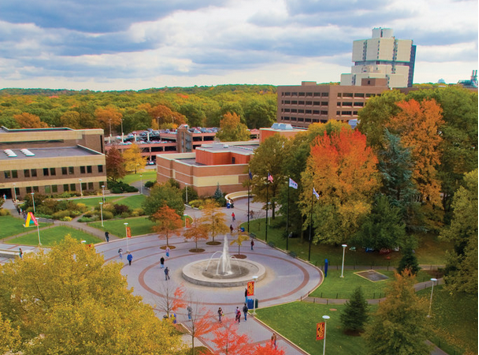 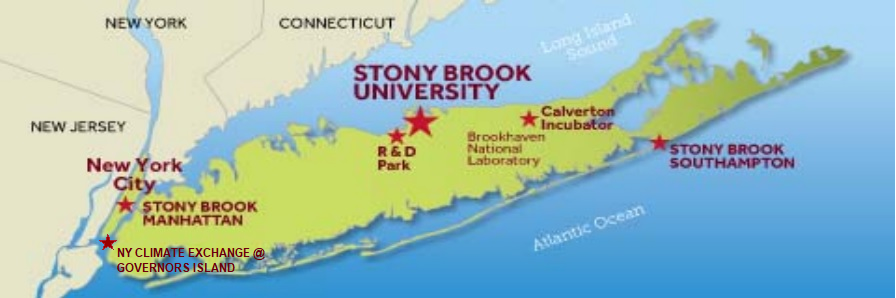 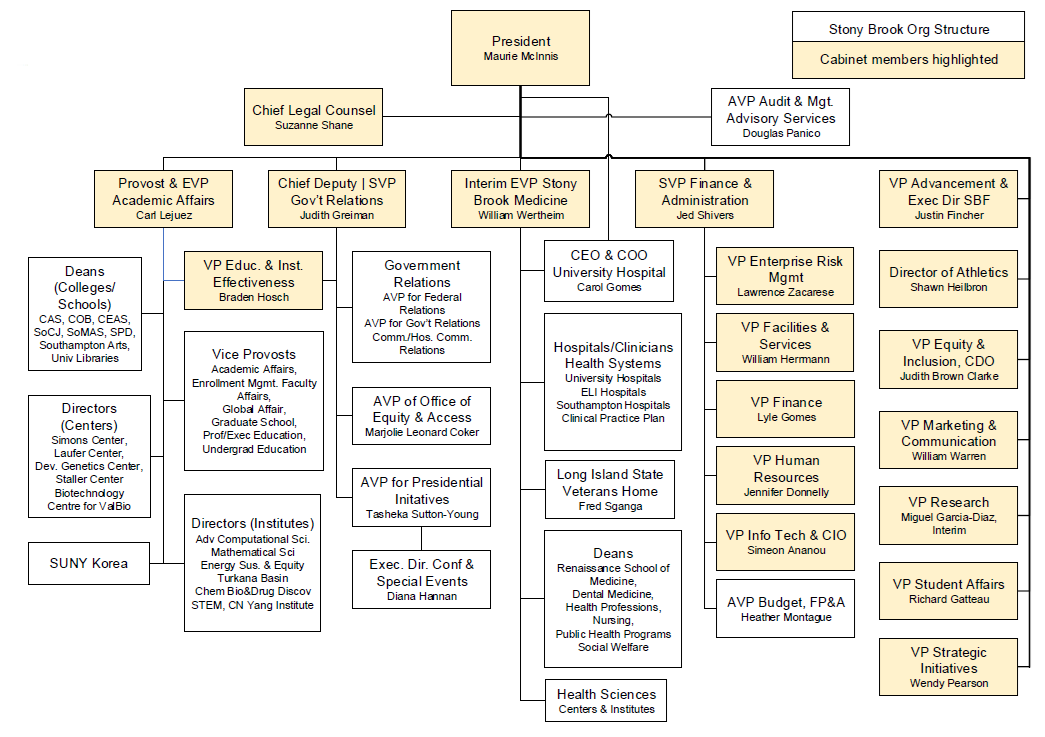 CabinetOrg Chart
May 2024
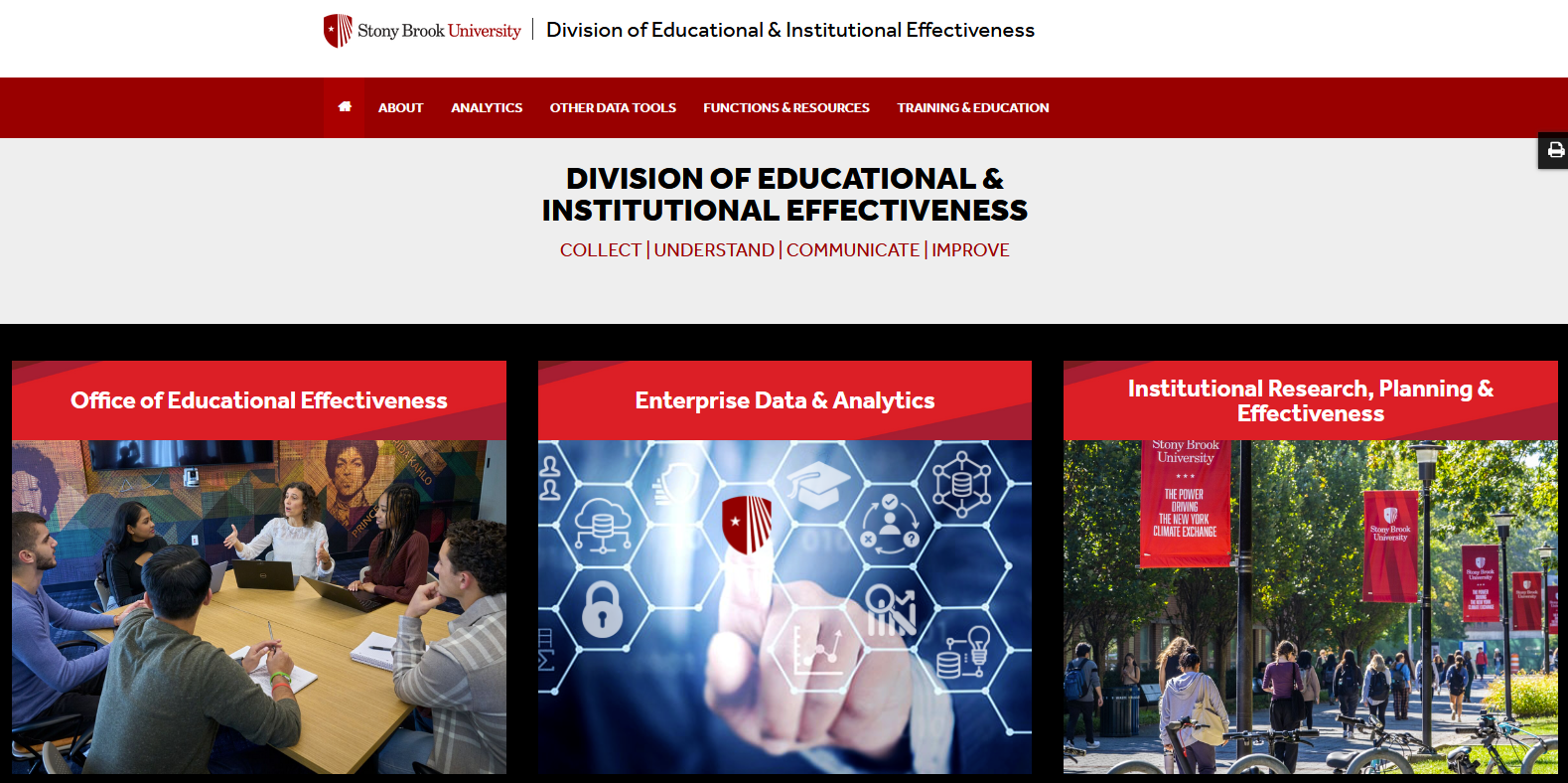 https://www.stonybrook.edu/effectiveness/
Collect administrative and contextual data using high-quality processes for extraction, storage, curation, indexing, and disposition.
Understand the data collected by us and by others to know its meaning, context, limitations, and implications for action.
Mission and Strategic Goals
Communicate data and analyses clearly and effectively to internal and external audiences.
Improve how the university and all members of its community achieve their goals.
We enable Stony Brook University to improve through the collection, analysis, and use of data.
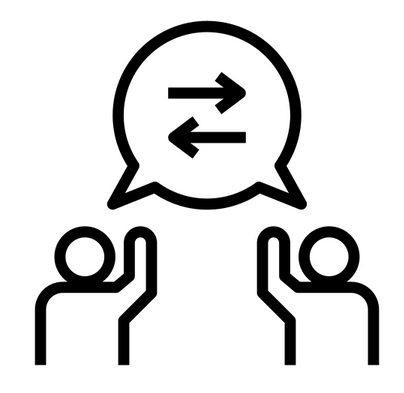 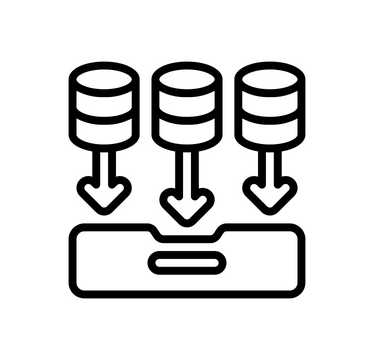 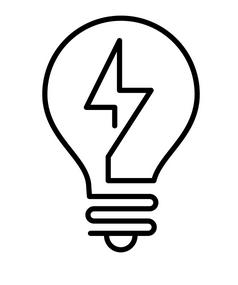 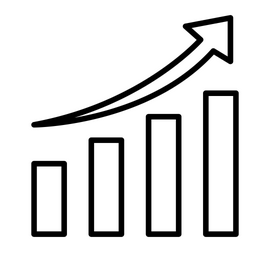 8
Org chart Sept 2022 and later
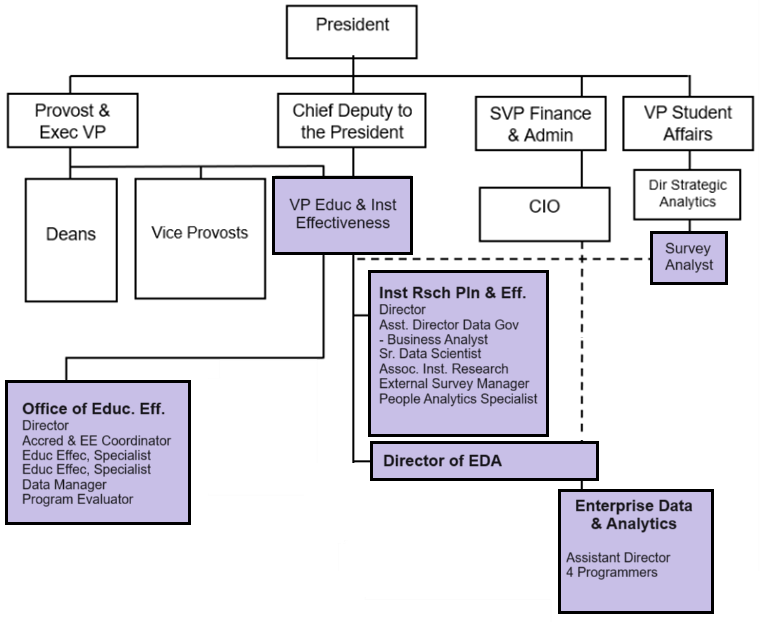 Cross-functional responsibilities
Accreditation
Strategic Plan Monitoring
Data Governance
Collaborations Made Easier By Cabinet-Level Position
Work Orders DashboardsPartners: Institutional Research, Analytics, Facilities & Services
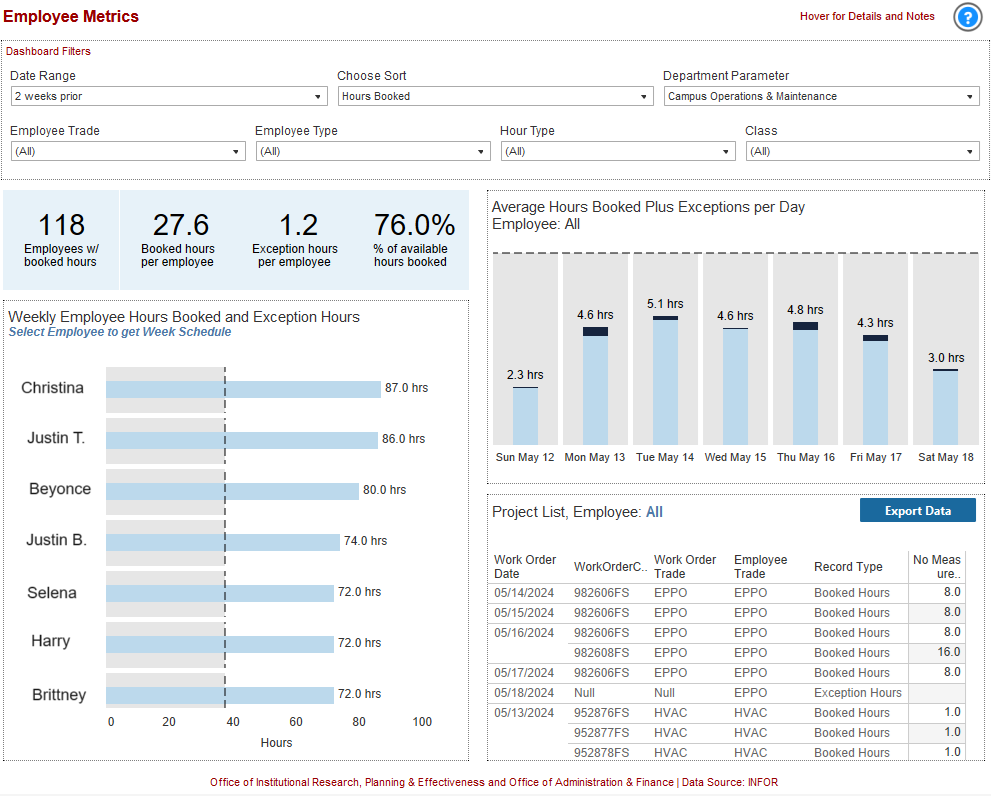 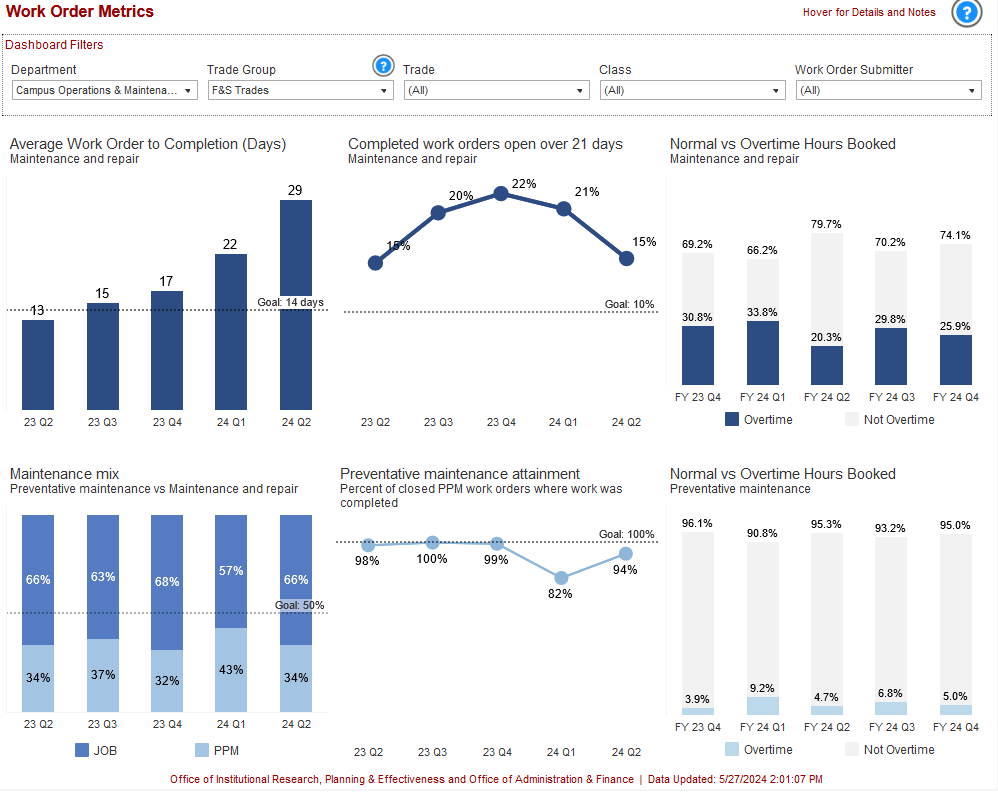 Energy DashboardsPartners: Analytics, Data Warehousing, Sustainability
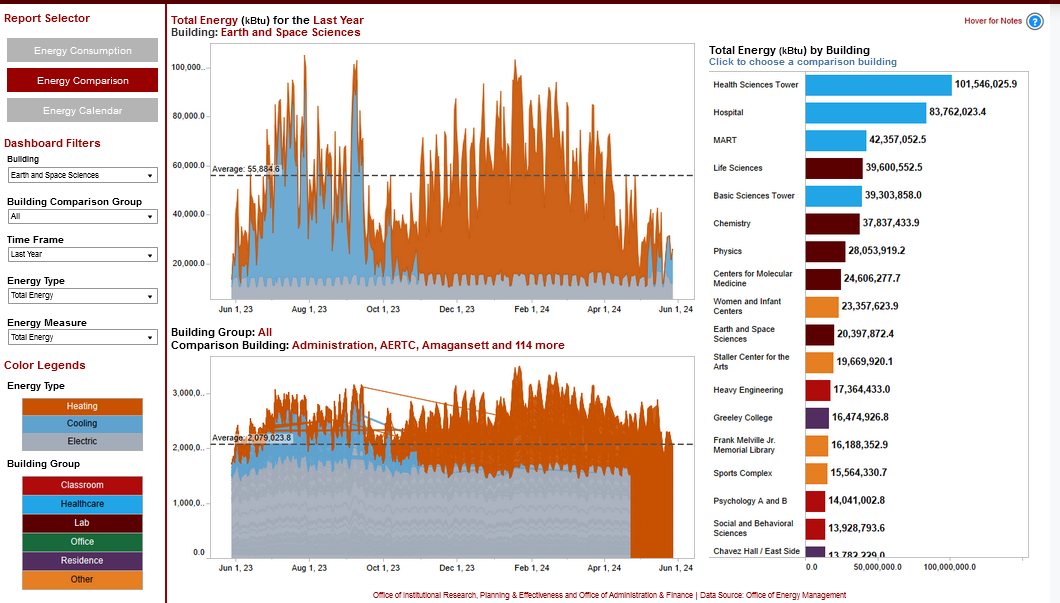 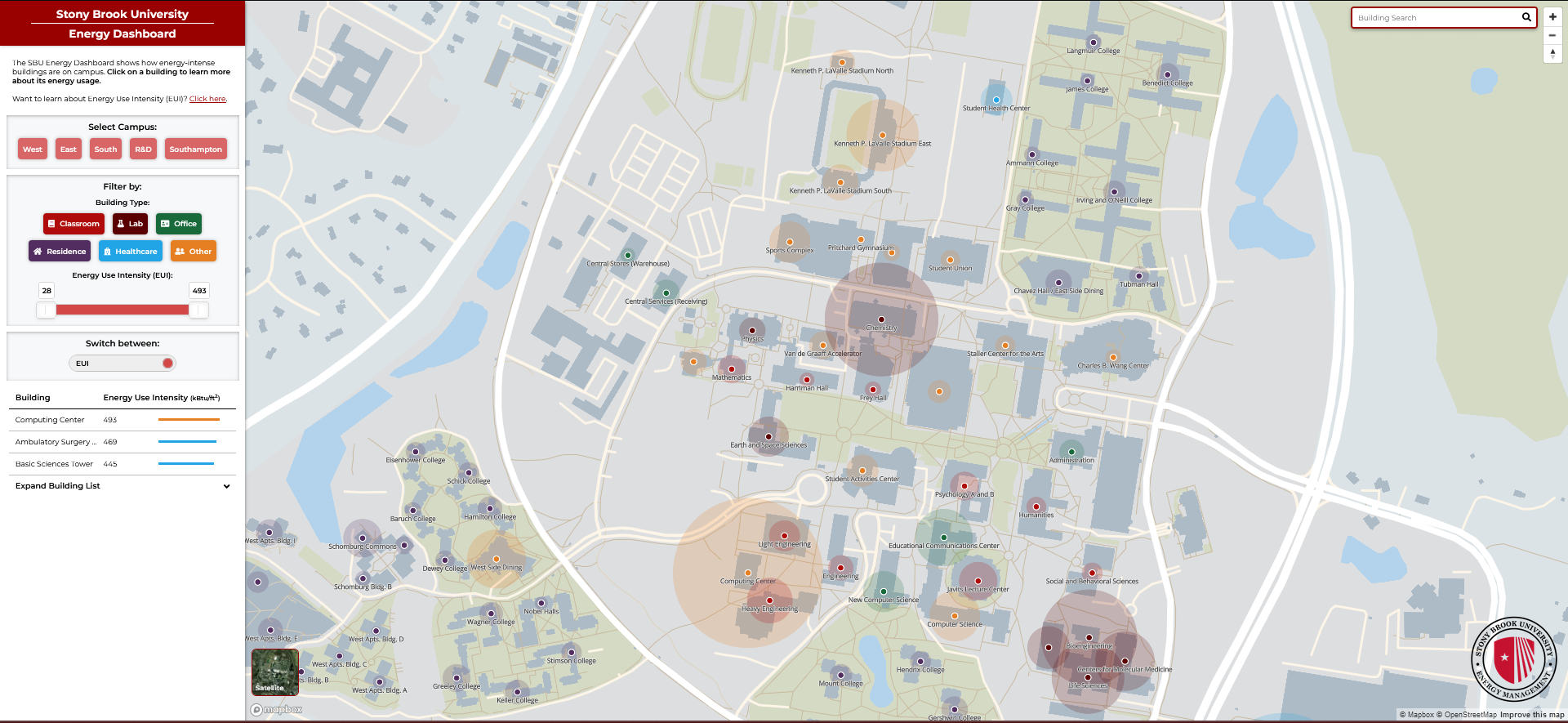 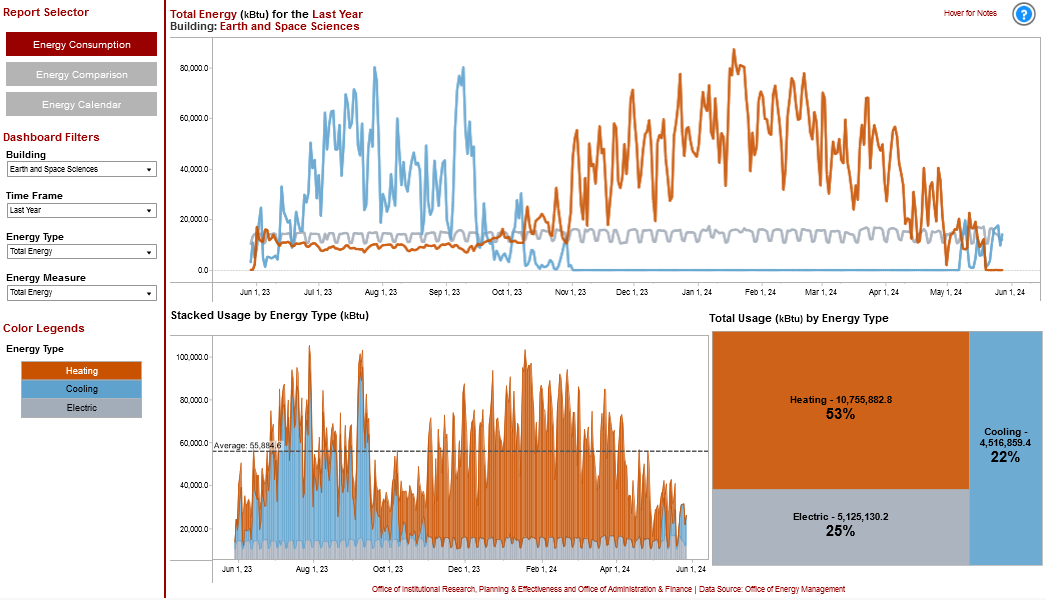 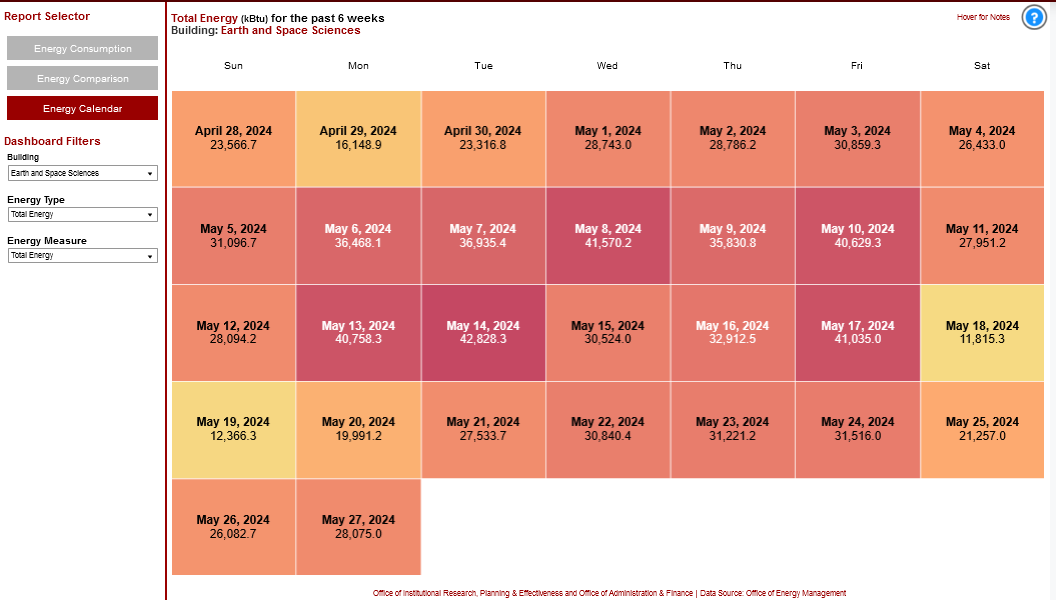 Weekly Pulse SurveyPartners: Institutional Research, Analytics, Student Affairs
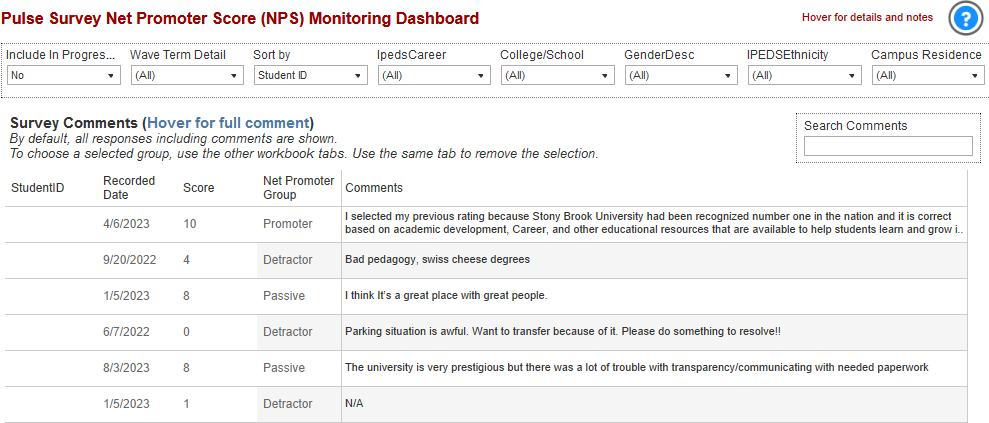 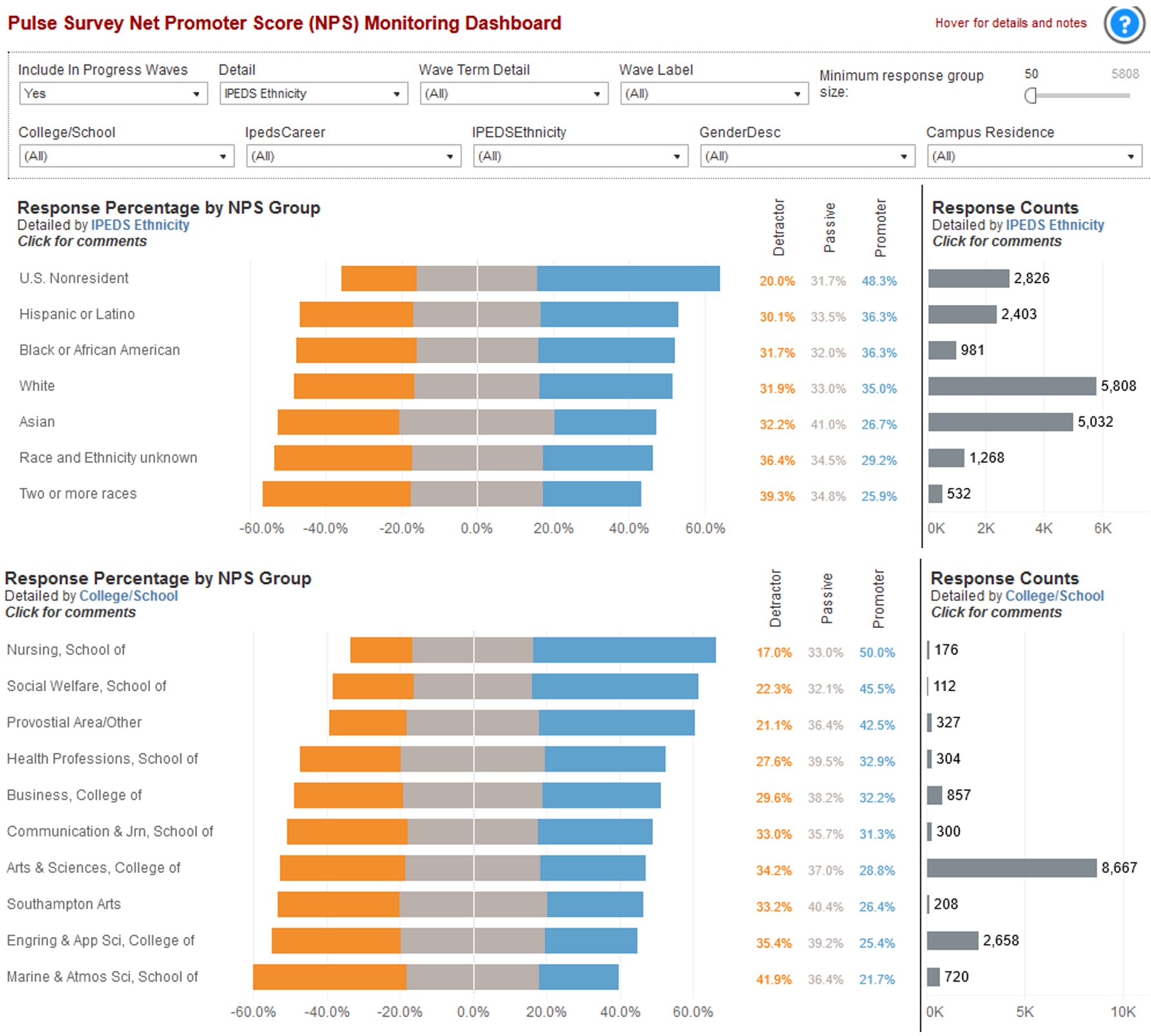 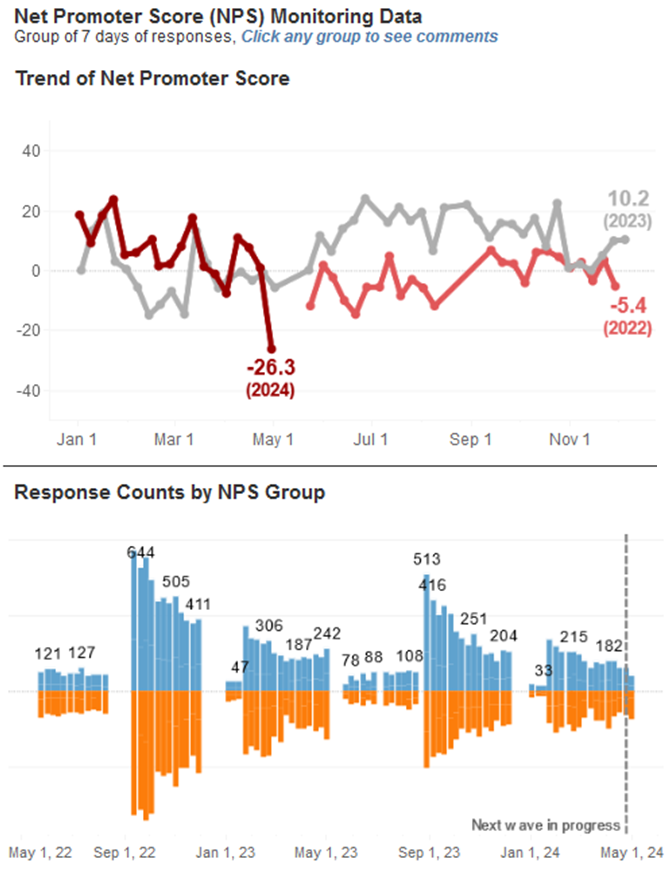 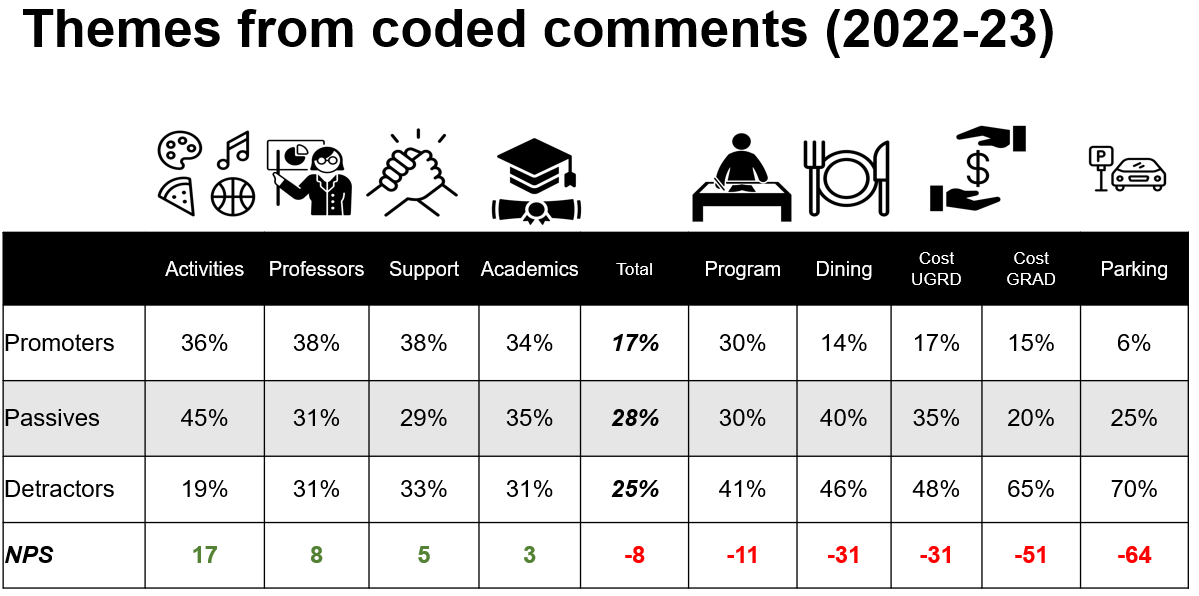 Program OutcomesPartners: Educational Effectiveness, Institutional Research
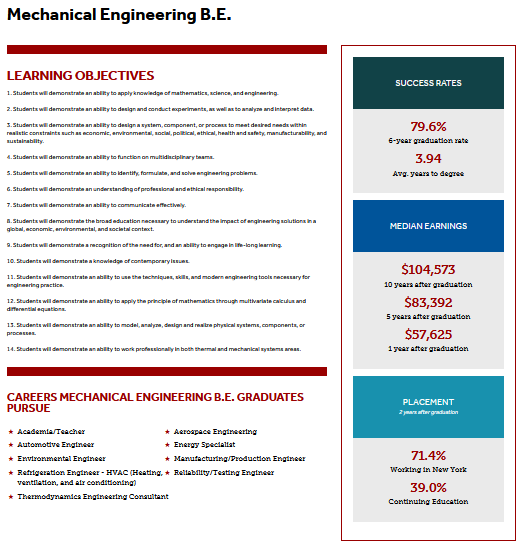 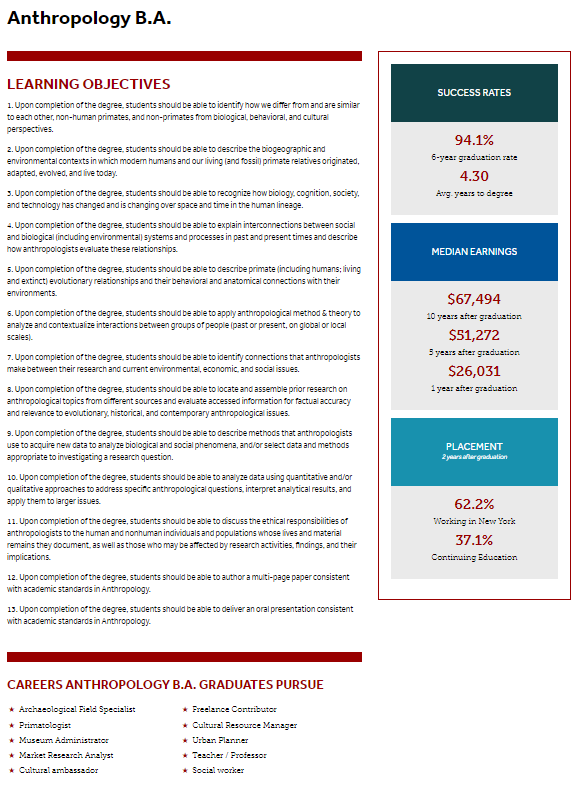 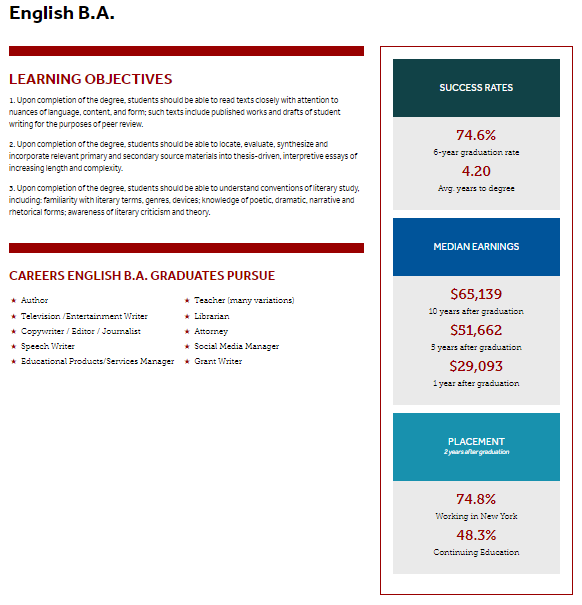 Transformation
Prior State Org Charts
President
Provost
CIO
VP Strategic Initiatives
Office of Academic Assessment
Institutional Research
Data Warehouse
Transformationof Assessment Function
Assessment Structures Prior to 2022
Assessment Task Force
2011-2014
Office of Academic Assessment
2017-2021
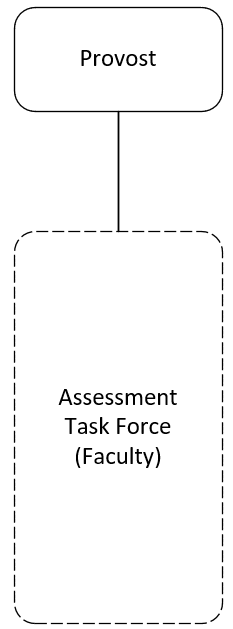 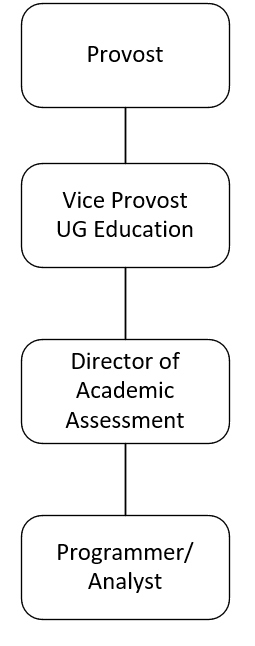 Numerous accreditation
recommendations about
assessment (2014)
SLOW
Progress.
Disbanded
2021
Office of Educational Effectiveness (2022 - )
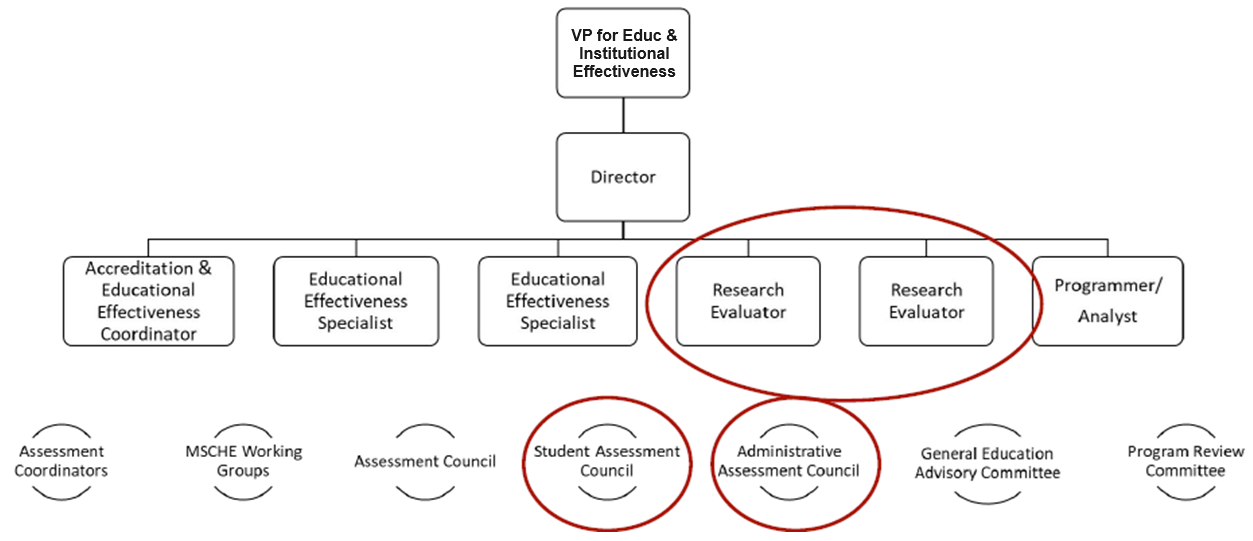 Academic Programmatic Assessment
Accomplishments - Assessment
Every academic program has an identified assessment coordinator.
Achieved a 95% collection rate of academic assessment reports in both 2022 and 2023.
Collected a total of 350 assessment reports across two years.
General Education Assessment
Evaluated 39,612 duplicated students.
Assessed performance across all 69 learning outcomes.
Conducted assessments in 210 course sections involving 107 faculty members.
Assessment Council
Assessment policy 
Feedback mechanism
Accomplishments – Groups, Policies & Procedures
General Education Advisory Committee (GEAC)
Student learning outcome alignment and modification
Re-Booted Program Review
Staffed ad hoc committee to develop program review policy & procedures
Facilitation of 8 programs through new process in 2023-24
Accreditation Advisory Group
Liaisons from programs with specialized accreditation
Annual Assessment Symposium
22: Over 80 attendees
23: Over 100 attendees
Accomplishments - Events
Assessment Recognition
23: Assessment champions
24: Excellence in Educational Effectiveness recipients
Accreditation Advisory Committee Retreat
23: Support needs discussion
24: Retreat - shared resources, EIE needs, & best practices
Accomplishments – Homegrown Content Management System
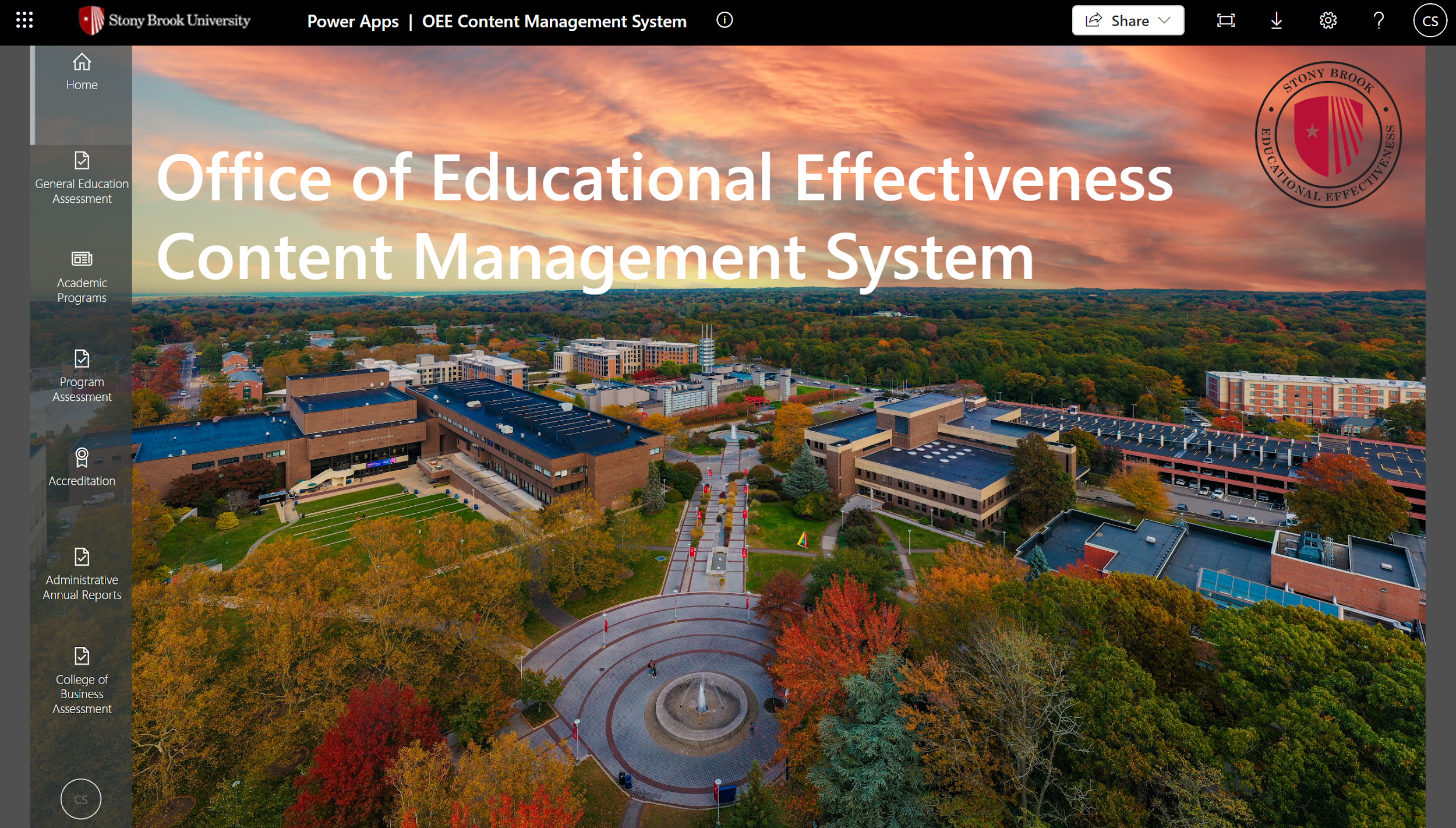 Challenges
Transformationof IR/IE Function
Prior State(until 2010)
Transformation (2013-2018)
Advanced Analytics(2019 - 2022)
Expanded Scope(2022 -
Evolution from Institutional Research to IE+
Traditional IR
Students
Courses
Faculty
“We deal with numbers without the dollar sign”

Leader: Director
New leadership
New mission/scope
Restructuring
New technology
Embedded EDA Director
Data governance
Leader: Asst. VP
Data strategy
Visualization
Modeling
Policy analysis




Leader: Assoc. VP
Accreditation
Assessment
Strategic plan monitoring
Analyst consolidation


Leader: VP
To what extent are we accomplishing our mission? How do we know? How do we improve?
26
[Speaker Notes: Prior state
Describe the past
Clean data, prepare error reports
Compliance reporting
Primary Audiences: ?

Current / Future state
Predict the future
Govern data, build architecture
Support university strategy (legislative advocacy
Primary audiences: VPs, AVPs, Deans
[Absent] program review support, assessment, surveys]
Structural and CulturalDifferences
Institutional Research, Business Intelligence, & AssessmentStructural Differences
BI & IR from Childers, H. (2016). “Can business intelligence and IR teams be combined?”
Annual Forum of the Association of Institutional Research, New Orleans. Assessment features added by Hosch & Scott.
28
Institutional Research, Business Intelligence, & AssessmentCultural Differences
From Childers, H. (2016). “Can business intelligence and IR teams be combined?”
Annual Forum of the Association of Institutional Research, New Orleans.
29
Final Thoughts
Takeaways-How we got here
Organizational difficulties drove many of the developments
Pre-existing relationships among leaders (standing meetings, committees, etc.); evolved into structure based strengths
Leaders had multiple organizational plans prepared for when opportunities arose
Takeaways-Why it works
More than IR is required in the portfolio of a cabinet member
Resources are required (and were provided) to operate at a high level
The right (talented) people into the right roles
Transparency/ communication is a new value; the matrixed structure enables this and requires it.